Titan Observations
Titan was systematically targeted throughout the Cassini mission.  Observations have been planned to span the period from July 2, 2004 to Apr 22, 2017. Tables are available containing information concerning targeted and non-targeted flybys, solar and earth occultations(See observer’s log) and graphics presenting information  concerning observational sequences for the prime, equinox and solstice missions.
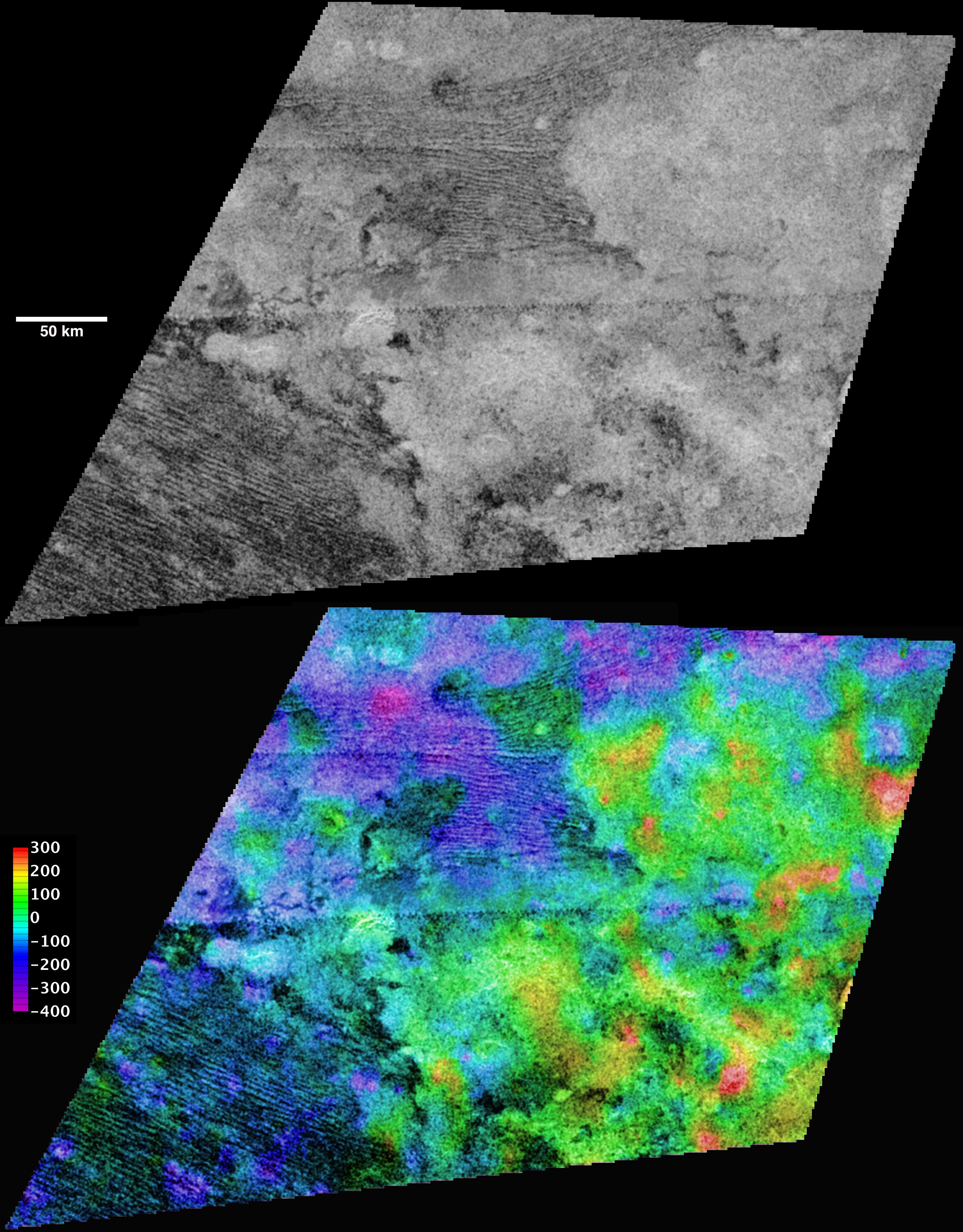 Image PIA11829.jpg
http://photojournal.jpl.nasa.gov/
Observations were made by:
	CIRS - Composite Infrared Spectrometer
	INMS – Ion and Neutral Mass Spectrometer
	ISS - Imaging Science Subsystem
	Radar - a Radar instrument
	RSS – Radio Science
	UVIS -  Ultraviolet Imaging Spectrograph 
	VIMS - Visual and Infrared Mapping 
                      Spectrometer